Young Onset Dementia Webinar
Dr Janet Carter
Associate Professor of Old Age Psychiatry UCL Division of Psychiatry Consultant in OAP, NELFT
Dr Paul Gallagher
ST7 Psychiatry Dual Trainee, ELFT
Dr Joanne Hew
ST4 Psychiatry Dual Trainee, ELFT
Dr Mohan Bhat
Academic Secretary Faculty of Old Age Psychiatry
Consultant in OAP, NELFT
Audience poll
What is your professional background?
Learning Objectives
Provide some examples of typical presentations encountered in young onset dementias
Identify key red flags in the history
Describe the investigations and cognitive testing required to establish a diagnosis of young onset dementia 
Identify the importance of genetic testing in young onset dementia
Describe the wider social context of a diagnosis of young onset dementia
To be aware of the barriers in current service models and what constitutes good practice
“Young” Onset Dementia (YOD)
Dementia presenting under age of 65 years
Accounts for approximately 5.5% of dementia diagnoses in the UK
Diverse clinical presentations, differing from older onset 
Greater impact on psychosocial functioning 
Rarer dementia types over-represented 
Alzheimer's remains common (atypical presentations)
Frontotemporal dementia (behavioural variant) also common
Case Vignette (Background)
Mr MG, 62 year old male
2 year history of progressive decline in short term memory and word finding difficulties 
Making extensive use of notes as reminders 
Not recalling points of technical language 
Recent redundancy (1 year previously) describes he has been more anxious since then 
Lives with wife, 2 children aged 15 and 17 and remains independent in ADLs

How do we proceed with the assessment?
Facets of assessment
History 
Psychiatric history
Family history
Collateral history 
Mental state examination
Neurological examination 
Cognitive screening 
Imaging
Biological investigations
Psychiatric history
Observed the memory difficulties before the redundancy 
Taking on contracting work following redundancy
Still having memory problems, but relies extensively on notes 
More anxious since redundancy 
No other reported mood symptoms 
No prior psychiatric contacts 
No current psychotic features
Family history
Maternal grandmother 
Alzheimer's dementia (uncertain of age)
Mother 
Alzheimer's dementia aged 63
Maternal aunt died in mid-fifties 
Younger brother 
Clinical diagnosis of Fronto-Temporal Dementia
No genetic testing 
Diagnosed aged 43, died aged 48
Collateral History
No observed personality or behaviour changes
Eating & sleeping well
Managing ADLs without any difficulty
“Jerky movements” 
Observed through the day 
3-4 times a night, sleep not interrupted.
Premorbid
“Open, calm and laid back.”
Examinations
Mental state – unremarkable 
Cognitive Screening (ACE III) 
Total 89/100
Attention 18/18
Fluency 11/14
Memory 19/26
Language 25/26
Visuospatial 16/16
Neurological examination
Myoclonic jerks observed, otherwise unremarkable
Concluded Diagnosis – Amnestic MCI
Indicators of Young Onset Dementia
Collateral history 
Behaviour changes (loss of sympathy, empathy, compulsive behaviours) 
Changes in appetite preference, swallowing problems, oral fixation 
Occupational history, level of daily function
Change in sleep pattern 
Change in ability to read and write
Family history 
Three generations (if possible)
First degree relative with YOD
Indicators of Young Onset Dementia
Neurological examination 
Cerebellar signs
Fasciculation 
Extra-pyramidal features 
e.g. parkinsonism, abnormal movements
Cognitive assessment 
Praxis impairment 
Frontal release signs
Use of standardised cognitive tools (Frontal Assessment Battery)
Delays to diagnosis
Diagnosis often encounters delays 
Longer time to diagnosis (mean time 3.5 years - additional 1.6 years)
Younger age, personal history of depression, dementia other than AD or FTD, increased number of services consulted
Consulted an average of 3 clinicians prior to diagnosis
Frequently diagnosed with psychiatric disorder in early stages – delay 3-10 years
Level of cognitive impairment not associated with length of delay
What gets overlooked in assessment
Assessment of neurological symptoms
Cerebellar signs 
Parkinsonism  
Assessment of Praxis 
Review of behaviour changes
 Standardised neuro-imaging protocol  (MRI T1, T2 & FLAIR)
 Review of the needs of the patient & carer(s) before assessment
Differentiating from mood disorders
Psychiatric history 
Mental state examination 
Characteristic changes in speech e.g. dysfluent, effortful 
Abnormal perceptions 
Abnormal beliefs 
Mood symptoms 
Use of a validated rating scale (e.g. Geriatric Depression Scale, Beck Depression Inventory, Hamilton Anxiety & Depression Scale)
Case Vignette – Mr MG
Initial diagnosis: Amnestic MCI

Remained under services, had repeat assessment after 1 year
ACE-3 score to 85/100 
Memory subset domain deteriorating to 15/26
More concerns about deterioration in ADLs
Had applied for 4 jobs in the last year and reported difficulties in “organising himself”. 
Appears to have lost his jobs due to difficulty functioning appropriately at work.

What are the next steps for investigation?
Further testing – geneticsAlzheimer’s disease
First person to be assessed must be affected 
i.e. symptomatic vs predictive testing in family members - importance of FHx
Further testing – geneticsFamilial FTD
About 30% FTD is genetic
It is inherited in Autosomal dominant fashion
BvFTD – accounts for 60% of cases – most highly heritable
Genetic testing may be predictive for children of the person with FTD
Audience poll
What imaging is available for you to use? (Tick all that apply)
Further testing – imaging
Less likely to find changes on imaging in YOD
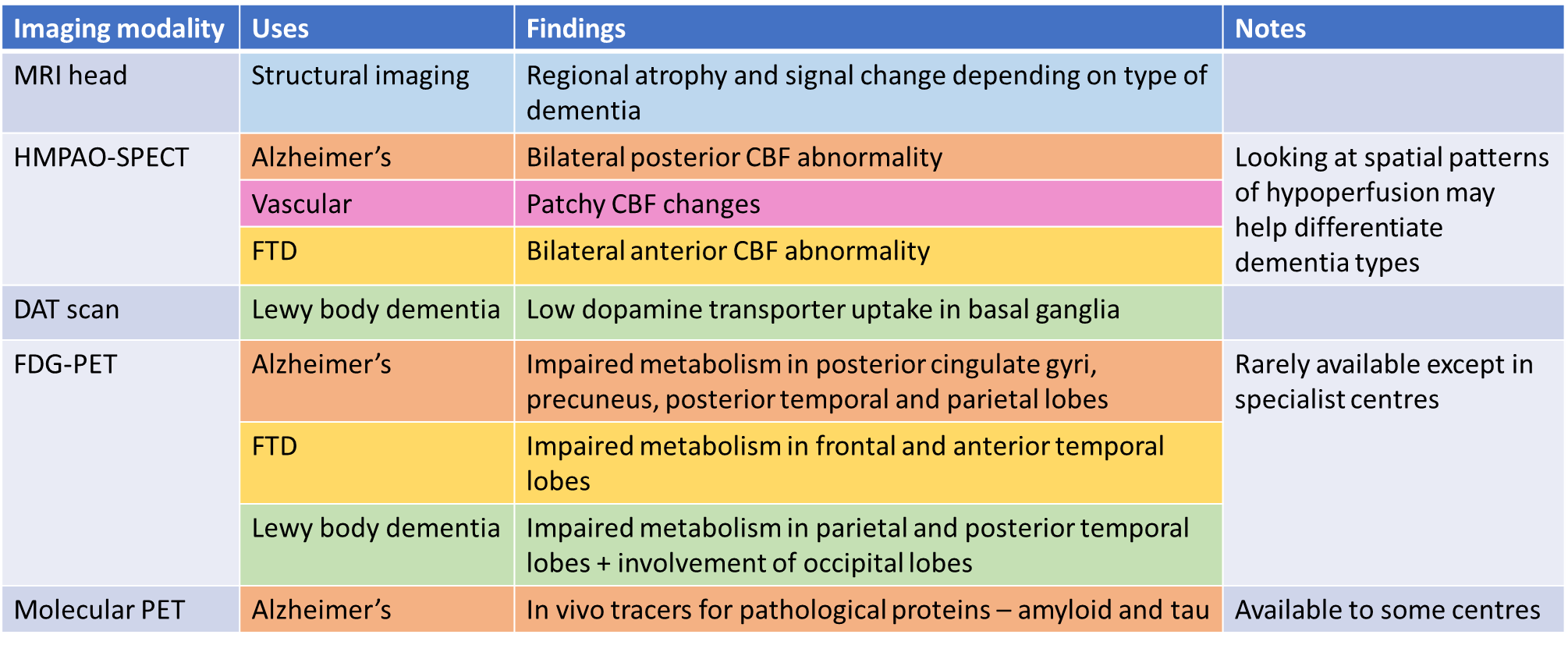 Richard et al (2014), Talbot et al (1998), Sala & Perani (2019), Sampson et al (2004), O’Malley et al (2019)
Further testing – blood
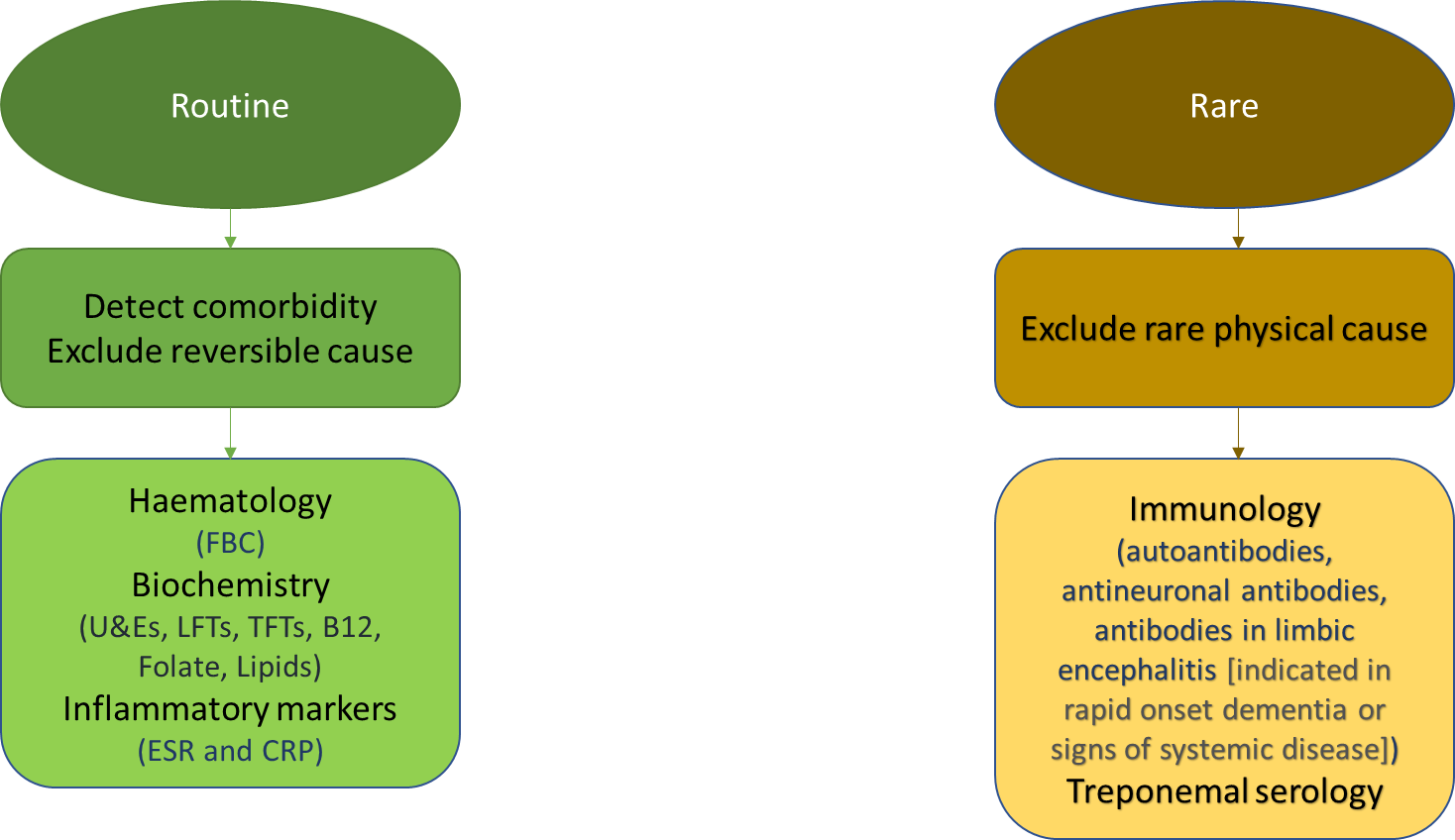 Sampson et al (2004)
Further testing – CSF
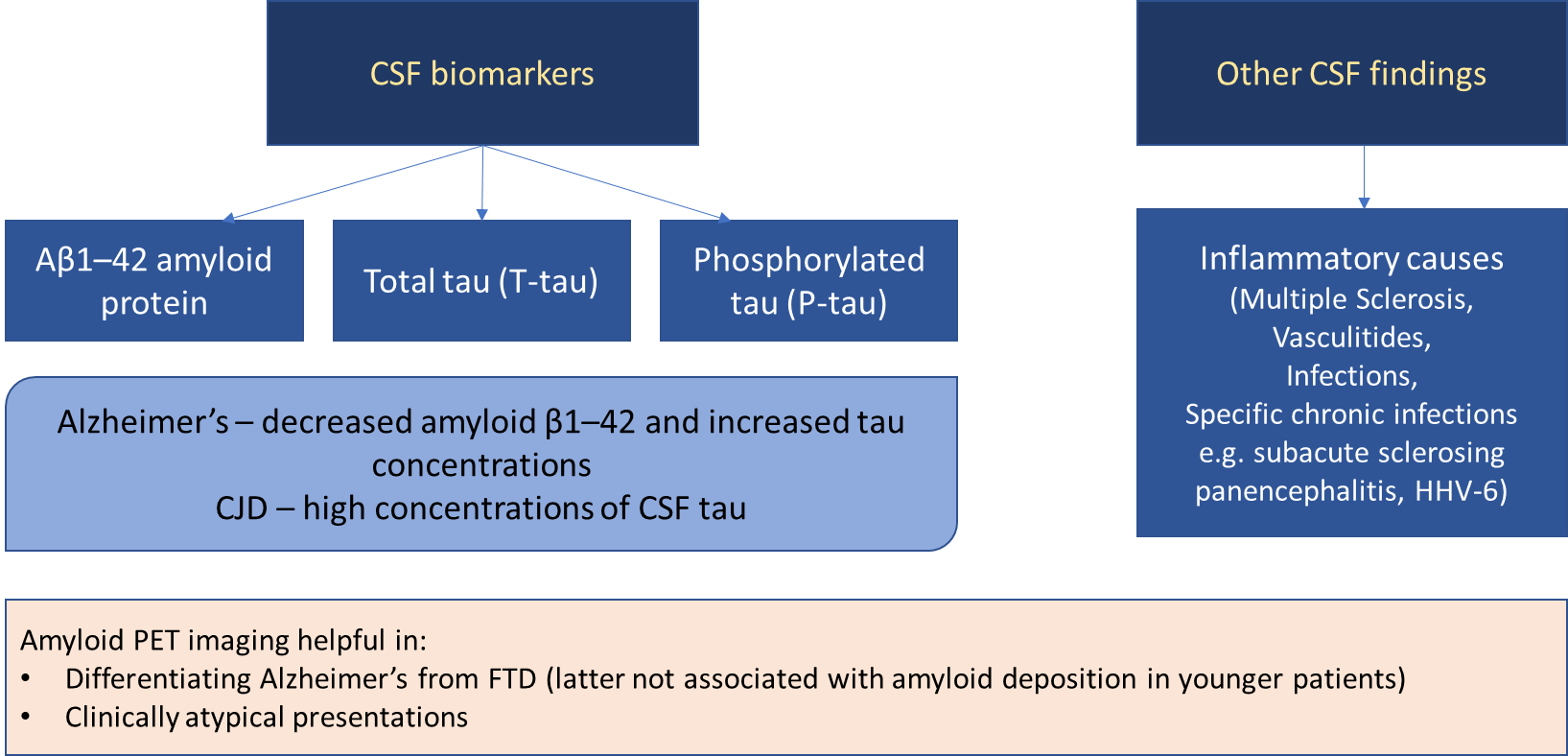 Sampson et al (2004), O’Malley et al (2019)
Further testing – EEG, sleep studies
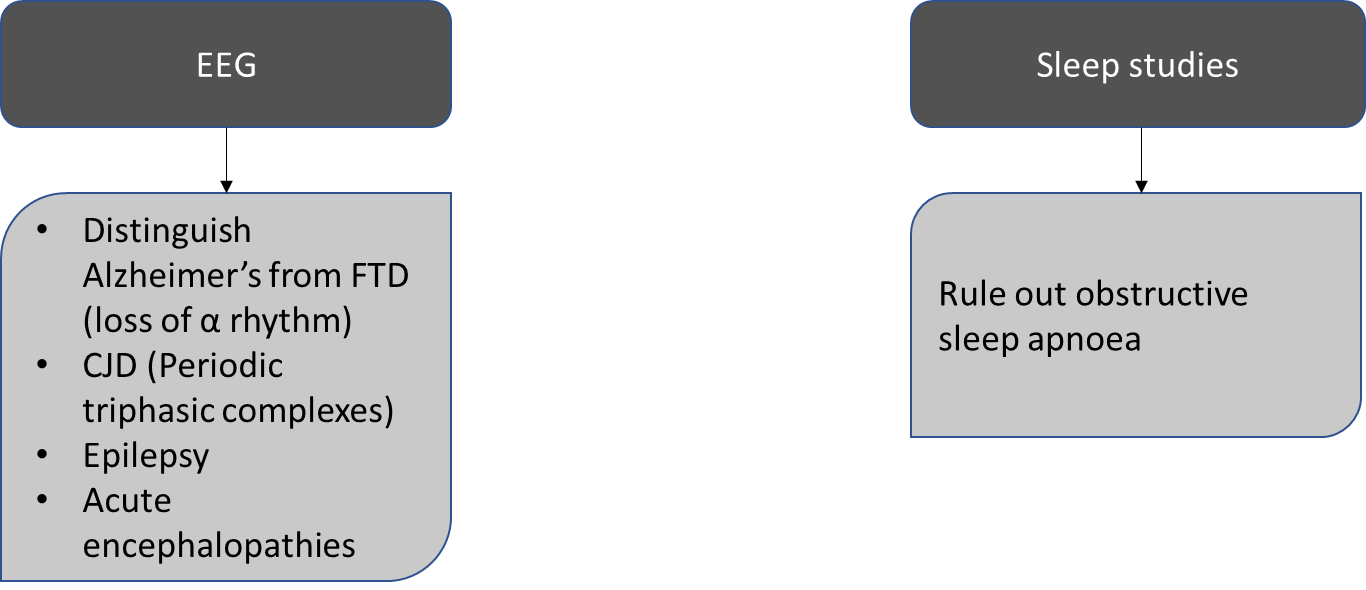 Sampson et al (2004)
Case vignette – Mr MG
Referred to genetic clinic for pre-testing counselling and genetic testing  
Test showed PSEN1 mutation 
MRI head 
Unremarkable
Blood screen 
NAD
Diagnosed with young onset Alzheimer’s disease
Note different diagnosis concluded compared to brother
Social history (update)
Mr MG is sole breadwinner of the family, family now having to use savings as Mr MG’s contract work is sporadic

Older child has started university, younger child in 6th form

Wife’s father unwell with physical health problems, he has moved in with them and they are looking after him
Impact of diagnosis
Wide variation in the support requirements – arising primarily from stage of life at diagnosis 

Vastly different to older people living with dementia 
10.4% living with children in their homes 
Possible carers for a parent living with YOD
5.6% currently employed 
15% living alone 

60% requiring significant support (>5 hours daily) from family
Many requiring in excess of 8 hours daily
Loss of income from family members and individual (although many lose job prior to diagnosis and opportunity for vocational rehab is lost)
Stamou et al (2020)
Case vignette – Mr MG
Genetic counselling for children
Vocational support
Financial advice 
(Lasting Power of Attorney)
Future healthcare decisions 
(Advance Directives)
Conclusions about the case
Detailed family history (3 generations if possible)
Genetic testing 
Neurological examination (especially praxis / frontal lobe functions)
Access to specialist imaging early in diagnostic journey 

Anything else?
Audience poll
What services are available for individuals with YOD in your area? (Tick all that apply)
Current services
Heterogenous route to diagnosis (UK Study) 
More than 1 in 3 diagnoses made in memory clinic 
Around 1 in 4 diagnoses in neurology clinic  
Less that 1 in 5 specialist YOD service / older adults mental health service 

42% reported no follow up 6 weeks after diagnosis
70% of family members had no carers’ group or respite care 

Care managed by:
1/5 managed solely by specialist YOD service
1/5 managed by GP
16% nobody managed care
Stamou et al (2020) Loi et al (2020)
What do patients/carers want from services?
https://www.youngdementiauk.org/support-needs-films
Research from Angela Project
People with YOD want:
Young onset specific information, advice and support to stay independent
Age-appropriate support to stay fit, active and mentally well 
Age-appropriate activity and occupation to maintain identity 
Carers of people with YOD want:
Specialist support to know how to care for issues specific to young onset dementia
Support to retain life beyond caring, such as employment
Both carers and people with YOD want:
To feel connected with each other 
To feel connected with friends or others who understand challenges of living with young onset dementia
To have opportunities to contribute to wider society
Gold standard services
Satisfaction and quality of care highest in specialist services
Specialist services more likely to offer follow up within 6 weeks, ongoing care management appointments, and care planning
Streamlined diagnostic pathway  
Appropriate investigations and timely diagnosis
Flexible, person-centric and age appropriate 
Financial and employment issues, management of comorbid psychiatric symptoms, provide meaningful and stimulating activities.
Acknowledge role of caregiver, and provide support for them: perceived lack of recognition, lack of understanding of symptoms and early recognition, gaining access to social and professional support.
Loi et al (2020), Stamou et al (2020)
Concluding remarks
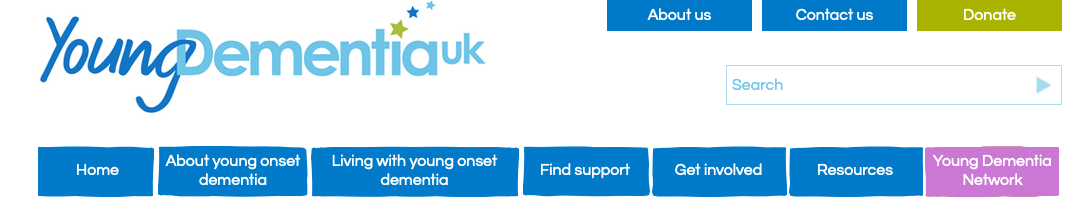 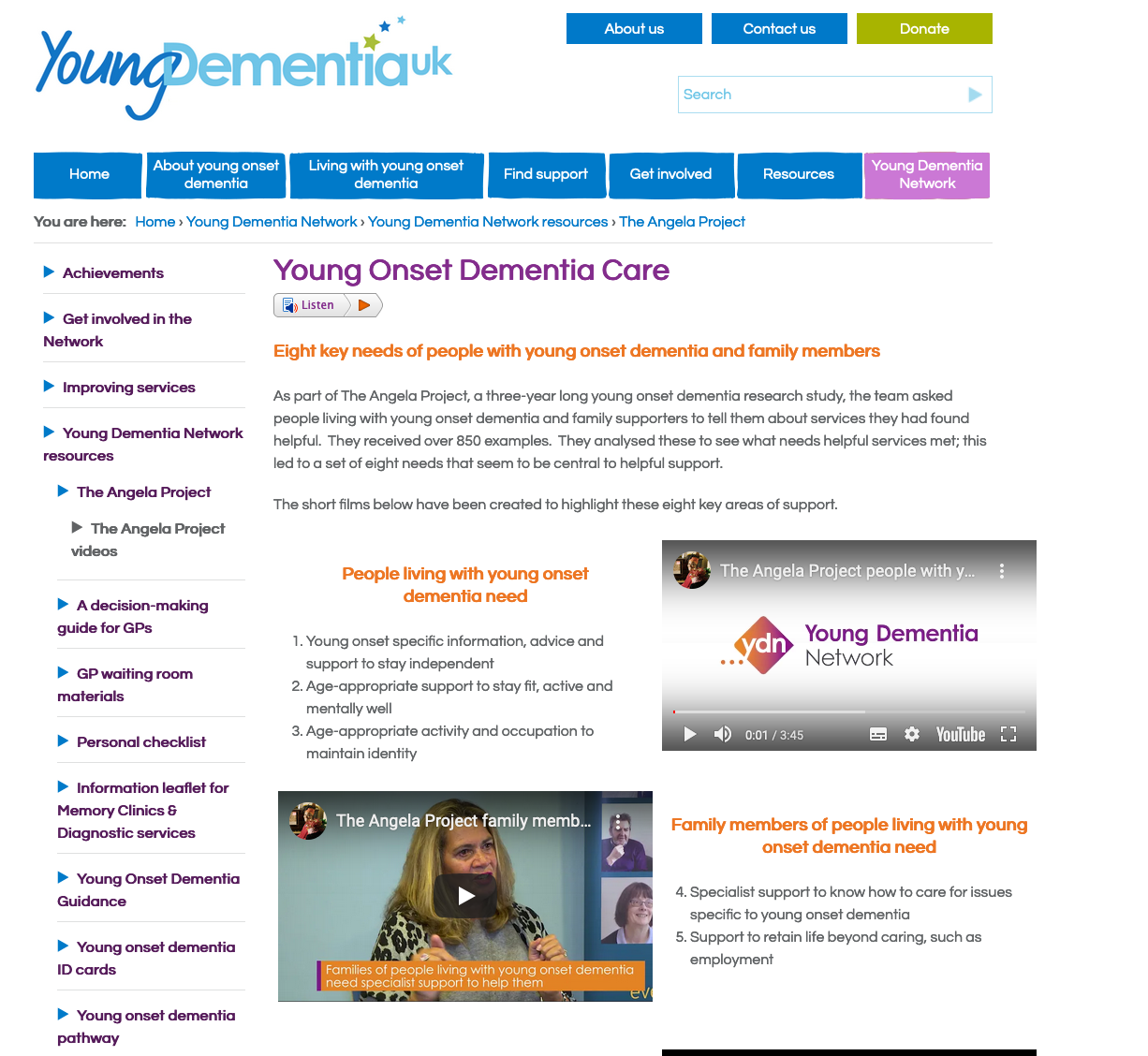 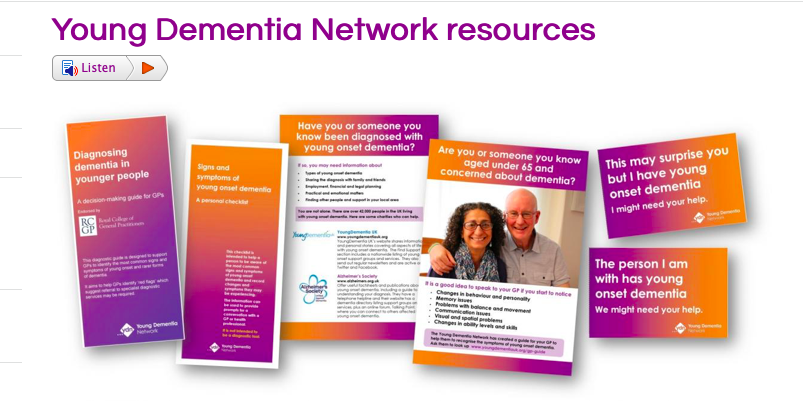 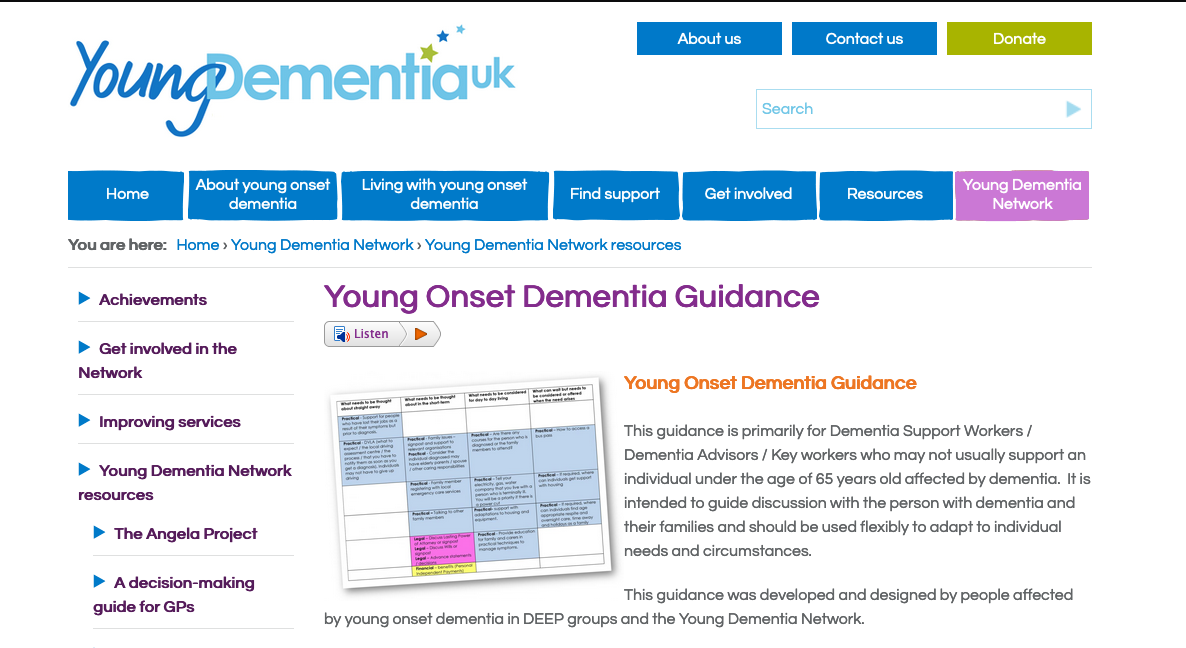 References
Brown KJ, Bohnen NI, Wong KK, Minoshima S and Frey KA (2014) Brain PET in Suspected Dementia: Patterns of Altered FDG Metabolism Radiographics : a Review Publication of the Radiological Society of North America, 34(3):684-701
Loi SM, Goh AMY, Mocellin R, Malpas CB, Parker S, Eratne D, Farrand S, Kelso W, Evans A, Walterfang M, Velakoulis D (2020) Time to diagnosis in younger-onset dementia and the impact of a specialist diagnostic service Int Psychogeriatrics 28;1-9. doi: 10.1017/S1041610220001489
O’Malley M, Parkes J, Stamou V, LaFontaine J, Oyebode J and Carter J(2019) Young-onset dementia: scoping review of key pointers to diagnostic accuracy BJPsych Open 5, e48, 1–9. doi: 10.1192/bjo.2019.36
Sala A and Perani D (2019) Brain Molecular Connectivity in Neurodegenerative Diseases: Recent Advances and New Perspectives Using Positron Emission Tomography Front. Neurosci. doi: 10.3389/fnins.2019.00617
Sampson EL, Warren JD and Rossor MN (2004) Young onset dementia Postgrad Med J 80:125–139. doi: 10.1136/pgmj.2003.011171
Stamou V, La Fontaine J, Gage H, Jones B, Williams P, O'Malley M, Parkes J, Carter J, Oyebode J. (2020) Services for people with young onset dementia: The 'Angela' project national UK survey of service use and satisfaction. Int J Geriatr Psychiatry. doi: 10.1002/gps.5437. Epub ahead of print. PMID: 32979287
Stamou V, La Fontaine J, O’Malley M, Jones B, Gage H, Parkes J, Carter J and Oyebode J (2020) The nature of positive post-diagnostic support as experienced by people with young onset dementia, Aging & Mental Health, DOI: 10.1080/13607863.2020.1727854
Talbot PR, Lloyd JJ, Snowden JS, et al (1998) A clinical role for 99mTc-HMPAO SPECT in the investigation of dementia? Journal of Neurology, Neurosurgery & Psychiatry 64:306-313.